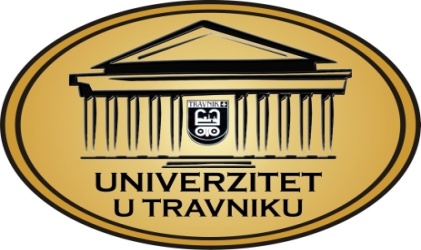 PRAVNI FAKULTETMEĐUNARODNO FINANSIJSKO PRAVOautor-prof.dr.Babić Mate&Ante, izdanje Zagreb 2000 g.
Predavači:
Prof.dr. Halil Kalač

Haris Kozlo MA
viši asistent na ekonomskopravnoj naučnoj oblasti
VJEŽBE 6UVOD
Predmet Međunarodno finansijsko pravo ima za cilj:

Da studente upozna sa međunarodno-finansijsko pravnim odnosima, tokovima i principima na kojima počiva,
Da studente upozna sa međunarodno-finansijskim subjektima, odnosno institucijama međunarodnog finansijskog prava i integracijama regionalnog i međunarodnog karaktera,
Da studente upozna sa međunarodno monetarnim sistemom.


,,studenti stiču znanja o međunarodnim finansijama“
INSTRUMENTI MEĐUNARODNOG PLAĆANJA
Međunarodna plaćanja se danas obavljaju isključivo preko banaka i u devizama, odnosno prenosom potraživanja u valutama na računima kod banaka. 

U realizaciji platnog prometa sa inostranstvom najčešće učestvuje veći broj subjekata, i to: 
-nalogodavac koji izdaje nalog za plaćanje, 
-domaća i inostrana banka kao posrednici, 
-korisnik plaćanja i centralne banke – uglavnom kao regulatori. 

U organizacionom smislu, platni promet sa inostranstvom može da bude multilateralan (višestran) ili bilateralan (dvostran).
Bankarska doznaka
Međunarodna bankarska doznaka (engl. bank transfer) je jedan od najstarijih instrumenata međunarodnog platnog prometa gde uvoznik daje nalog svojoj banci da iz pokrića koje kod nje ima ili ga doznači, izvrši plaćanje prodavcu u inostranstvu. 
Nakon dobijanja naloga banka izvršitelj nalaže inostranoj korespondentskoj banci da izvrši plaćanje inostranom prodavcu/korisniku. 

Prednosti korišćenja doznake su u jednostavnosti primjene i smanjenim troškovima platnog prometa u odnosu na neke druge načine plaćanja.
Ček
Ček (engl. cheque) je strogo formalna hartija od vrijednosti kojom kupac (trasant) nalaže trasatu (banci) plaćanje naznačene svote korisniku čeka (remitentu), po viđenju. 
Ček, kao strogo formalni dokument, sadrži određene elemente kao što su: naziv čeka, naređenje za isplatu određene sume, ime lica koje će ček platiti (trasant), naziv trasata i remitenta, datum i mjesto izdavanja čeka. 

Karakteristike čeka su: 
1. ček je hartija od vrijednosti koja služi za plaćanje; 
2. ček stvara bezuslovnu obavezu da se isplati određena svota novca; 
3. ček kao hartija od vrednosti dospijeva uvijek po viđenju, i 
4. isplatu čeka vrši banka kao trasat iz trasantovog pokrića. 

Potvrđeni ček je ček koji na svom licu sadrži potvrdu trasata da pokriće kod
njega zaista postoji, te da će postojati do isplate čeka. Takvom naznakom
trasat jamči za isplatu čeka u okviru roka za njegovo podnošenje za isplatu.
Potvrda se najčešće obeležava sa good, certified ili approved.
Kreditno pismo
Kreditno pismo je hartija od vrijednosti koja predstavlja pismeni nalog bančinom korespondentu da licu označenom na samom pismu isplati u određenom roku izvesnu sumu novca, odjednom ili sukcesivno, na teret tekućeg računa banke izdavaoca

Za razliku od čeka ili menice kreditno pismo se ne može preneti na drugo lice. 
U suštini, banke izdaju kreditna pisma klijentima koji poseduju pokriće ili odobren kredit, i to u jednom originalnom primerku i dve kopije. 
Ukoliko banka ovlasti samo jednu banku za isplatu označene sume u kreditnom pismu, govorimo o posebnom (specijalnom) kreditnom pismu. 
Ukoliko je veći broj banaka dobio ovlašćenje za isplatu, tada se radi o cirkularnom kreditnom pismu.
Dokumentarna naplata – inkaso
Inkaso (engl. collection) je naziv posla gde se označava postupak naplate od dužnika preko banke, i to uz prezentaciju odgovarajućih dokumenata koje su povjerenik i dužnik ugovorili, odnosno koji su uobičajeni. Ovaj posao je nepovoljan za prodavca, osim ako između poslovnih partnera ne postoje dobri i dugoročni poslovni odnosi, jer postoji veliki rizik da roba ne bude plaćena. 
Razlikuju se direktni i bankarski inkaso posao. 
Direktni inkaso posao podrazumeva da kada otpremi robu, prodavac direktno kupcu dostavlja sva dokumenta o otpremi. Od kupca se traži neodložno plaćanje doznakom. Kupac nalaže svojoj banci da plati iznos u korist računa prodavca kod njegove poslovne banke. 
Bankarski inkaso posao može biti sa ili bez bankarske garancije. 
Bankarski inkaso posao bez garancije podrazumeva da, kada otpremi robu, prodavac prikuplja dokumenta o otpremi i dostavlja ih svojoj poslovnoj banci, koja ih dalje šalje banci kupca. Banka kupca poziva kupca da plati iznos da bi stekao pravo vlasništva nad robom. 
Na osnovu bančinog prihvata naloga, banka poziva kupca da preuzme dokumente koje je primila od prodavca (svog nalogodavca) uz istovremeno: 
a) plaćanje ili 
b) akceptiranje prodavčeve menice. 
Prvi način naplate naziva se documents against payment (D/P), a drugi documents against acceptance (D/A). U slučaju odbijanja kupca da izvrši plaćanje, banka vraća dokumente prodavcu uz obaveštenje o odbijanju plaćanja. Banka pri tome ne odgovara prodavcu za naplatu, već samo za podnošenje dokumenata kupcu uz poziv za plaćanje i za postupanje u čitavom poslu s pažnjom dobrog privrednika. 
Bankarski inkaso posao sa garancijom podrazumijeva da prodavac obavlja isporuku tek pošto dobije garanciju za plaćanje isporučene robe od kupca. Banka garant isplaćuje prodavca ako kupac odbije da izvrši plaćanje.
Mjenica
Mjenica (engl. bill of exchange) je strogo formalna hartija od vrijednosti čiji su oblik, sadržaj, prenos i način ostvarivanja regulisani zakonom. 
Danas, uglavnom, služi kao sredstvo obezbjeđenja kredita. 
Razlikujemo trasirane (vučene) i sopstvene (solo) menice. 
U prvom slučaju izdavalac menice (trasant) daje nalog drugom licu (trasatu) da u vremenu dospjelosti mjenice isplati određenu sumu novca licu naznačenom na mjenici (remitent). 
Kod sopstvene (solo) menice izdavalac (trasant) se obavezuje da će u određeno vreme sam isplatiti određenu sumu novca remitentu. U ovom slučaju su trasant i trasat jedno lice. 
S obzirom na način određivanja dospjelosti mjenice postoje: 
 mjenica na dato (datumska mjenica)
 mjenica na određeno vrijeme od izdavanja,
 mjenica na određeno vrijeme po viđenju i
 mjenica po viđenju.
Bankarska garancija
Bankarska garancija je ugovor kojim se banka obavezuje da će primaocu garancije (poveriocu iz osnovnog ugovora) isplatiti određenu sumu novca ukoliko određeno treće lice (originalni dužnik) ne ispuni svoje obaveze o roku dospjelosti. 
Ugovor o garanciji uvijek nastaje u vezi sa nekim drugim osnovnim ugovorom (o kreditu, o prodaji i slično). U tim osnovnim ugovorima se dužnik obavezuje da će poveriocu pribaviti garanciju određene banke, kojom će se ona obavezati da isplati određenu sumu ukoliko on (dužnik) ne izvrši svoju obavezu. 
Bankarska garancija je instrument obezbjeđenja plaćanja koji predstavlja sigurnost da će se u okviru domaćih i međunarodnih finansijskih transakcija ugovorne obaveze izvršiti u roku. 
Najbitnije su dvije karakteristike bankarske garancije koje su dovela do toga da je veoma prihvatljiva kod poverioca. Karakteristike su: 
 -neopozivost i
 -bezuslovnost.
Bankarska garancija
U zavisnosti od kriterijuma podjele, bankarske garancije se mogu podijeliti na nekoliko vrsta: 
Licitaciona garancija 
Garancija za dobro izvršenje posla  
Garancija za vraćanje avansa 
Samostalna garancija – ili garancija sa klauzulom „bez prigovora” 
Supergarancija 
Kontragarancija 
Garancije za održavanje (Warranty Bonds / Guarantees),
Carinske garancije (Customs Bonds / Guarantees) datuma.
Dokumentarni akreditiv
Akreditiv (dokumentarni akreditiv) je bankarski posao kojim se akreditivna banka (banka u kojoj je otvoren akreditiv) po zahtjevu svog komitenta (lice koje otvara akreditiv) obavezuje da sama ili preko druge banke (banke korespondenta) izvrši isplatu određenog iznosa u korist ili po nalogu trećeg lica - korisnika akreditiva kada on izvrši prezentaciju određenih dokumenata kojima dokazuje da je izvršio ugovorne obaveze.
Potvrđujuća (konfirmirajuća) banka (engl. confirming bank) je izraz kojim se kod potvrđenog akreditiva označava banka koja je potvrđivanjem otvorenog akreditiva preuzela obavezu akreditivne banke da garantuje obavezu koja proizlazi iz akreditiva. 
Može biti:
Akceptni akreditiv
Akreditiv s odloženim plaćanjem (engl. deferred payment letter of credit)
Neopozivi akreditiv (engl. irrevocable letter of credit)
Nepotvrđeni akreditiv
Nostro akreditiv
Packing akreditiv je akreditiv
Podakreditiv (engl. back-to-back credit)
Potvrđeni (konfirmirani) akreditiv (engl. confirmed letter of credit)
Prenosivi akreditiv (engl. transferable letter of credit)
Revolving akreditiv